Welcome Members and Guests toThe European Union General Data Protection Regulation Program
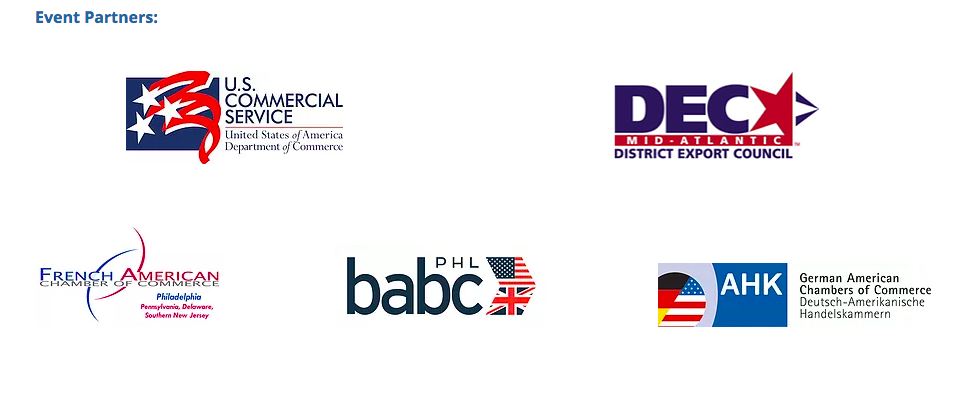 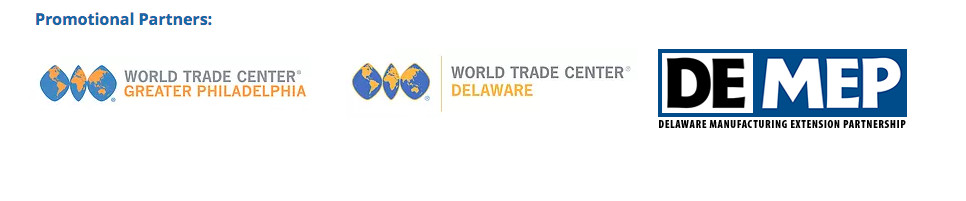 Special Thanks to Our Host!
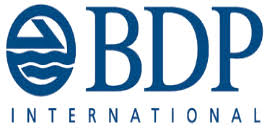 Meet our Speakers!
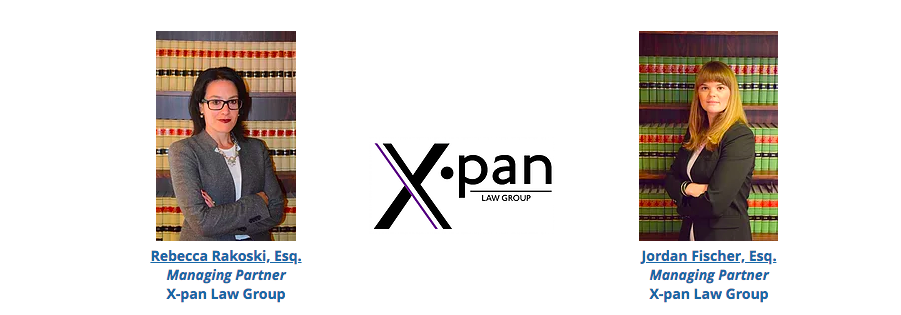 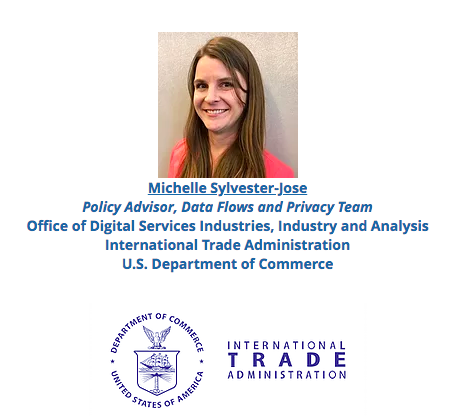 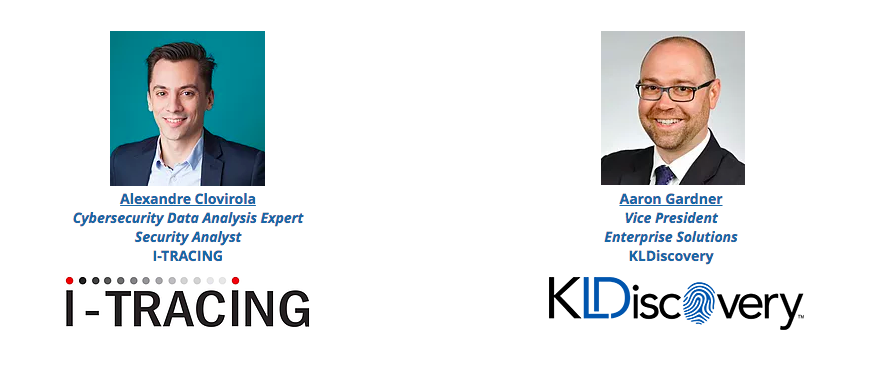 Merci Beaucoup for Your Participation!
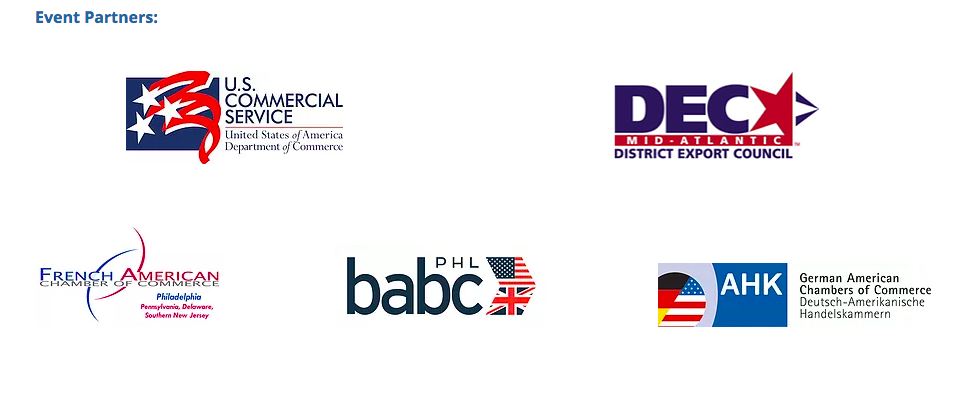 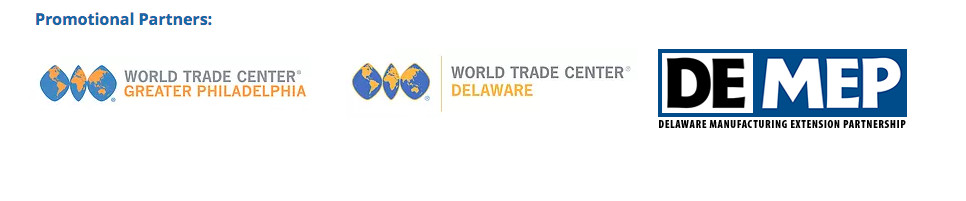